«МНОГООБРАЗИЕ, ЗНАЧЕНИЕ И ОХРАНА ЗЕМНОВОДНЫХ»
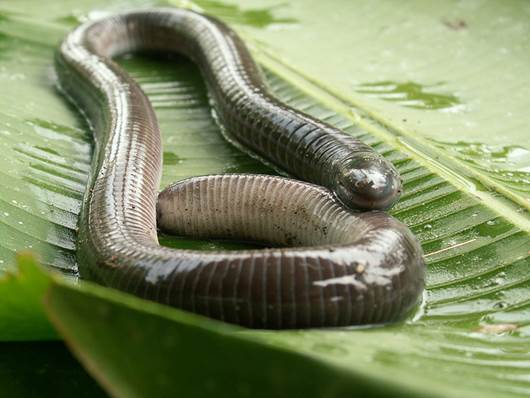 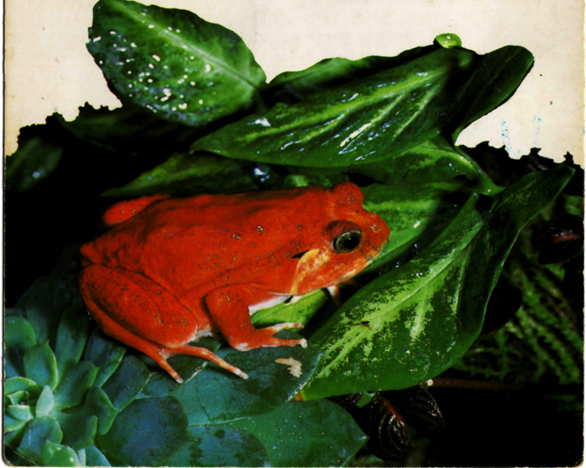 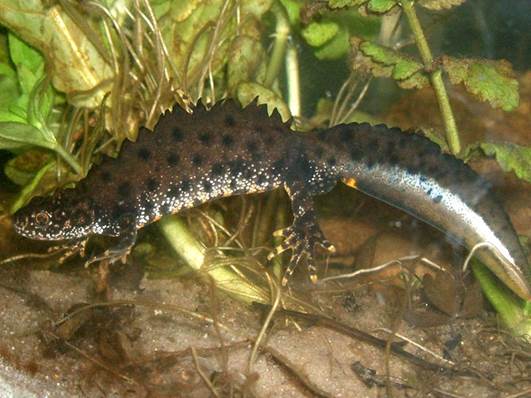 «Лягушка – это гораздо больше , чем лягушка»
                                                                     Жан Ростан
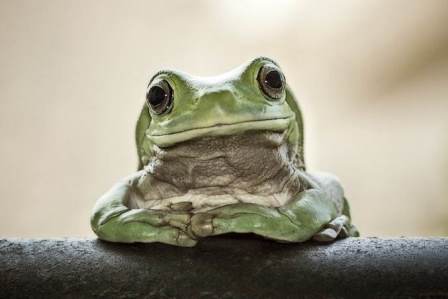 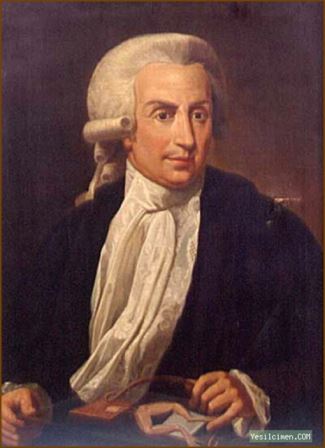 Луиджи Гальвани
Иван Михайлович Сеченов
Первые позвоночные, которые совершили полёт в космос - лягушки
Травяная лягушка уничтожает за лето 1260 вредителей сельского хозяйства –насекомых, их личинок, слизней 
Земноводные - кормовая база для животных: 
       норок, птиц, барсуков, енотов, промысловых рыб,    
       хорьков.
Остромордая лягушка поедает только вредителей, которых не трогают птицы
Земноводных употребляют в пищу
Ода лягушке
Ну, а тем кто в своей кухне
меня видеть не желает, 
тем тогда на огороде 
всей душой я помогаю.
Если в речке почему – то 
мы почти что не живем – 
это значит очень сильно
загрязнился водоем. 
Так растет мое значенье
вырастает до небес – 
без меня ведь , без
сомненья, сад – не сад, 
и лес – не лес
Да, мне памятник поставили,
Не один,  а целых два. 
Героинею прославили, что
науке помогла.
Без меня живется впроголодь
и ежу и барсуку, 
 Похудеет рыбья молодь,
если нет икры в пруду. 
Даже люди, даже люди
Полюбили, наконец, 
У японцев и французов 
Я – большой деликатес.
Угадайте, что это  такое?
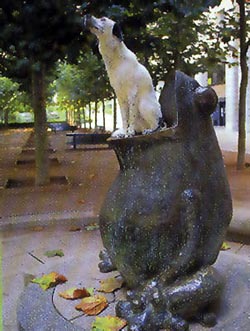 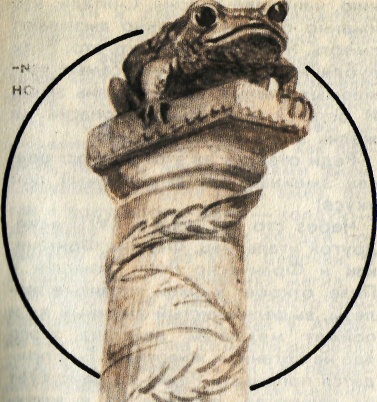 Такой дорожный знак установлен на автостраде в Швейцарии
БЕРЕГИТЕ ПРИРОДУ!